MultiSpeak ® - Explaining Version Differences
TechAdvantage 2015
Orlando, Florida
February 24, 2015
Copyright ©, 2000-2015, CES.
Overview
What is the status of the active versions?
Important differences between Versions 3.0, 4.1 and 5.0
What is new in Version 5.0
Changes between V4.1 and V5.0 use cases
MultiSpeak Version 3.0 Status
First issued in 2005.
V3.0, build z is the latest public release.
V3.0 build ac, issued 8/2012, is available to members.
No additional development will be done on V3.0.  
Version 3.0, build ac was adopted for inclusion in SGIP Catalog of Standards.
MultiSpeak Version 4.1 Status
First released 2009.
Latest release of Version 4.x is V4.1.6; issued 8/31/2012.
Version 4.1.x was adopted as part of the NIST Smart Grid Standards Framework.
MultiSpeak Version 5.0 Status
Development started nearly 5 years ago.
First version ever subjected to pre-release plug fest testing.
Version 5.0.7 Release (for commercial development) issued 2/20/2015.
New security standard was also adopted for inclusion in SGIP Catalog of Standards.  Applies to all web services versions (V3.0, V4.1 and V5.0).
Focus of Major Versions
[Speaker Notes: Why do we release a new whole number version:
Hopelessly broken –V2.1
Need to make significant breaking changes V3-V4.x
New technology coming that will change what we want to accomplish

Discuss backward compatibility. Rules for sub-versions/versions. Every release of a whole number must be backward compatible (20 releases of V3)
Note that V3 is most heavily implemented, but is 10 years old – a century in Internet time!  
Web services have changed dramatically; we have learned a lot as an industry.  
V4.1 was primarily to support the CRN regional demonstration project, not enough time to make all of the needed changes and meet the project deadlines.  
We have been working on V5 for 4 years, took the time to do it as well as we know how.  Expect it to be the current version for at least 7-10 years.]
Version Capabilities Comparison
Capabilities
V3.0
V4.1
V5.0
X
X
X
X
X
X
X
X
X
X
X
X
Improved
X
X
Improved
Improved
X
X
X
X
X
Improved
X
Meter Reading
Connect/Disconnect
Prepaid Metering
Staking/Field Design
GIS
Distribution Connectivity
Transmission Connectivity
Engr’g Database Exchange
Direct Load Control
Demand Response 
Outage Management
SCADA/DMS
X
X
X
X
X
X


X

X
X
[Speaker Notes: Manners of improvement:
More methods
More objects
More attributes on objects
Better defined
More use case documentation
Improved testing]
Version Capabilities Comparison (Continued)
Capabilities
V3.0
V5.0
V4.1
Limited
Limited




Limited
Limited
X
X
X
X

X

Limited
Limited
Improved
Improved
Improved
Improved
New
Improved
New
Improved
Improved
Work Management
AVL
Water and gas metering
Switching Orders
Tagging/Clearances
Asset Management
Demand Management
Inventory Management
Assembly Management
Version Attributes Comparison
Version Attributes
V3.0
V5.0
V4.1
Optional




Few
X


X
X
Required
Required
Required
X
X
Improved
Extensible
Streamlined
Improved and Expanded
Improved
Internationalization
Subscriber endpoint
Subscription management
Unique identifiers
Best practice WSDLs
Clear msg header usage
Error handling
Enumerated string fields
MDM endpoint
Use case documentation

Testing and certification
X
Optional
Optional



Limited
Improved
X
Some

X
Version 3.0 Reference Model
Version 4.x Reference Model
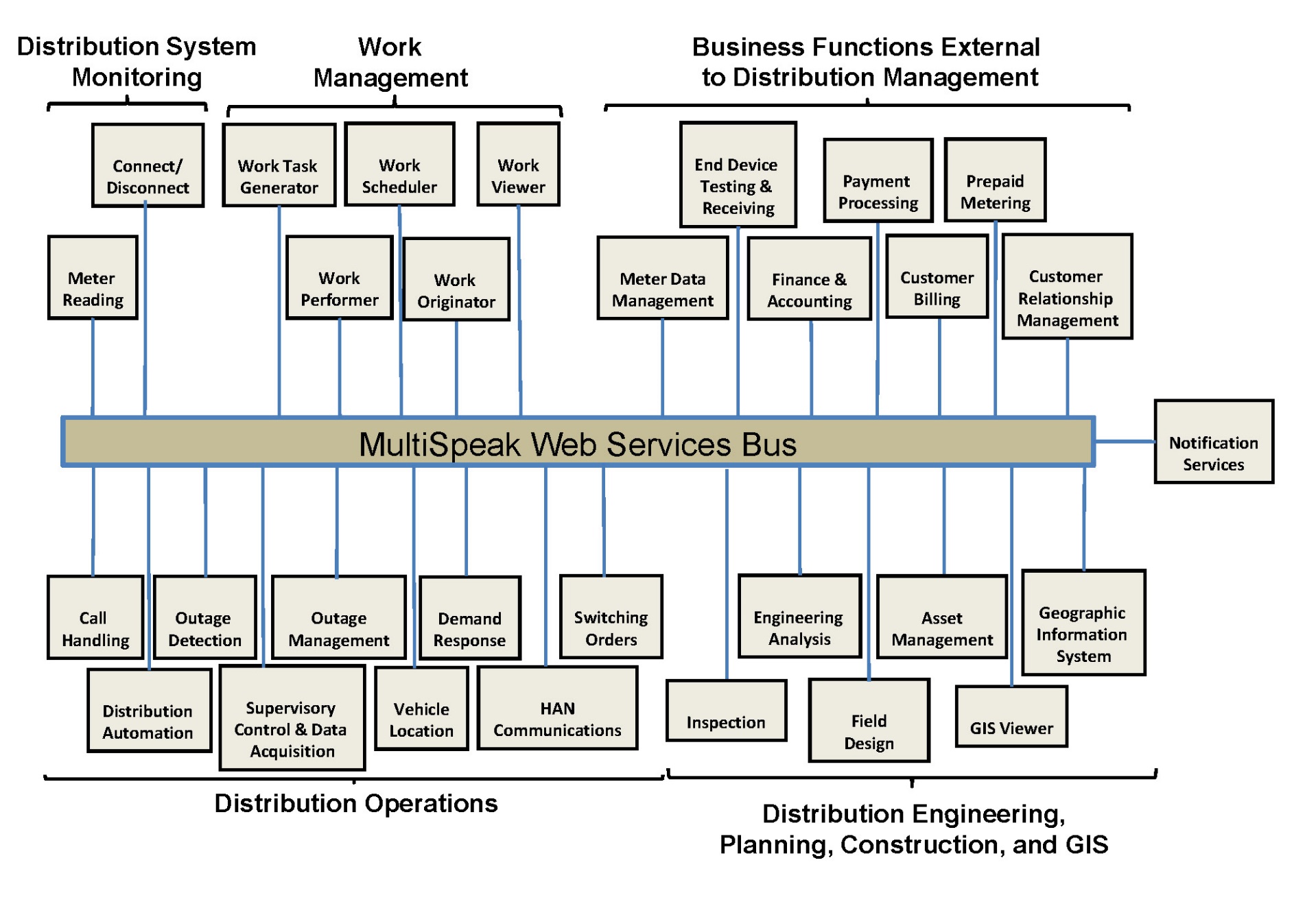 Added in MultiSpeak V4.1
Enhanced support for AMI-focused demand response (included in V4.1.4 and later).
AVL interfaces.
Enhanced support for water and gas metering.
Transmission power system model exchange (including optional IEC CIM CPSM format).
Work management.
Improved distribution power system model exchange.
Internationalization
International telephone and address fields
Unit/value pairs with wide selection of units
Supports all ISO 4217 currency codes
New in MultiSpeak V5.0
Required use of globally unique identifiers (GUIDs) for identifiers of persisted objects.  Reduces interoperability problems due to non-unique object identifiers.
Many more string fields are enumerated to improve interoperability.  Hard enumerations are built with inherent extensibility for additional custom enumeration values where necessary.
Contract-first WSDL development process resolves issues inherent in the code-first WSDLs used in Versions 3.0 and 4.x.
Enhanced work management interfaces.
Clarified and standardized message naming.
Eliminated circular schema references.
[Speaker Notes: Describe contract-first vs code first WSDLs.]
New in MultiSpeak V5 (Continued)
Different request and response headers to clarify usage of header attributes.
Improved system state and messaging error handling.
Improved harmonization with IEC CIM, especially with IEC 61968-9, 2nd Edition.
Improved handling of pub/sub interfaces, including required support for subscription management (PUB) and notification clients (NOT).
Reduced duplication of methods being implemented on multiple web services endpoints.
MDM endpoint refactored and streamlined to eliminate duplication.
MultiSpeak V5.0
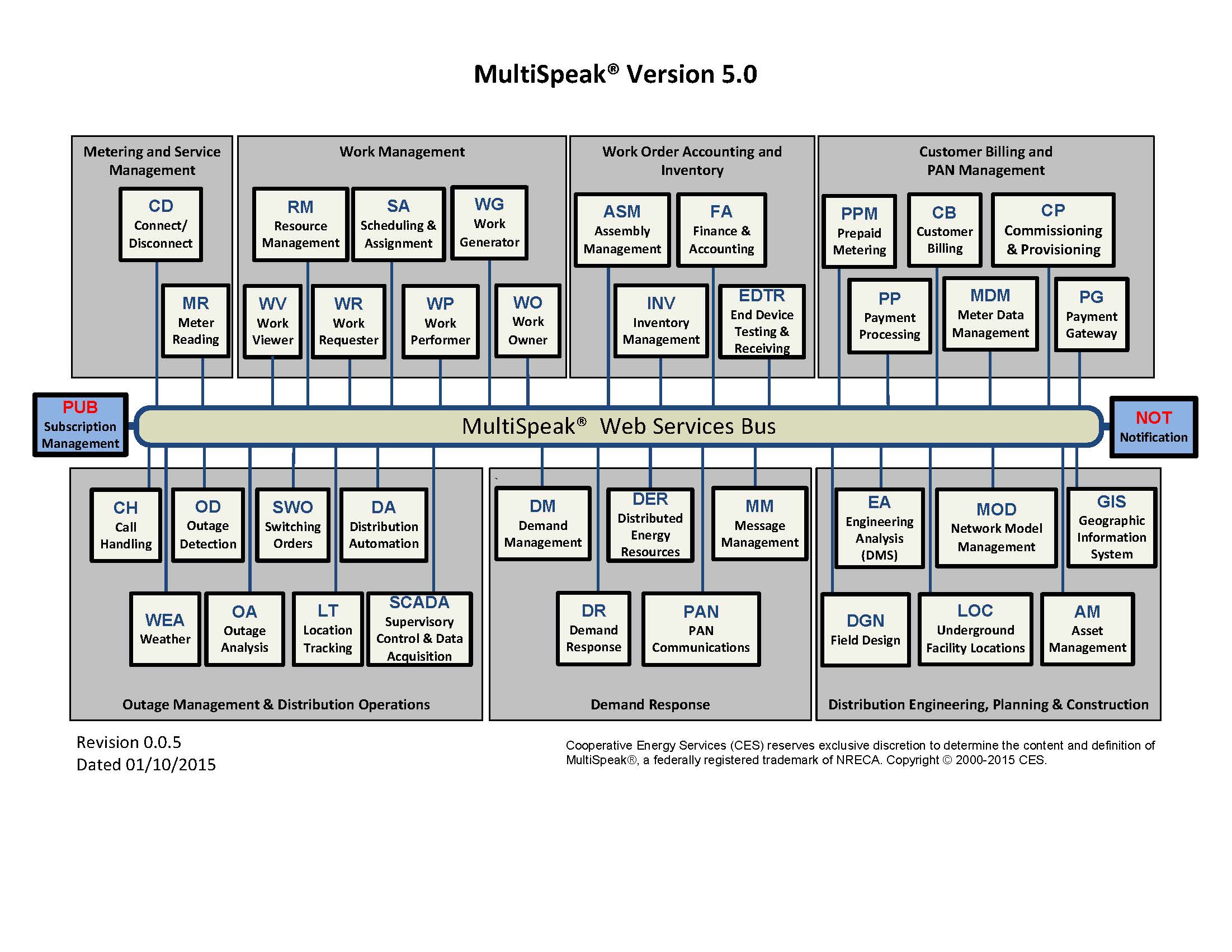 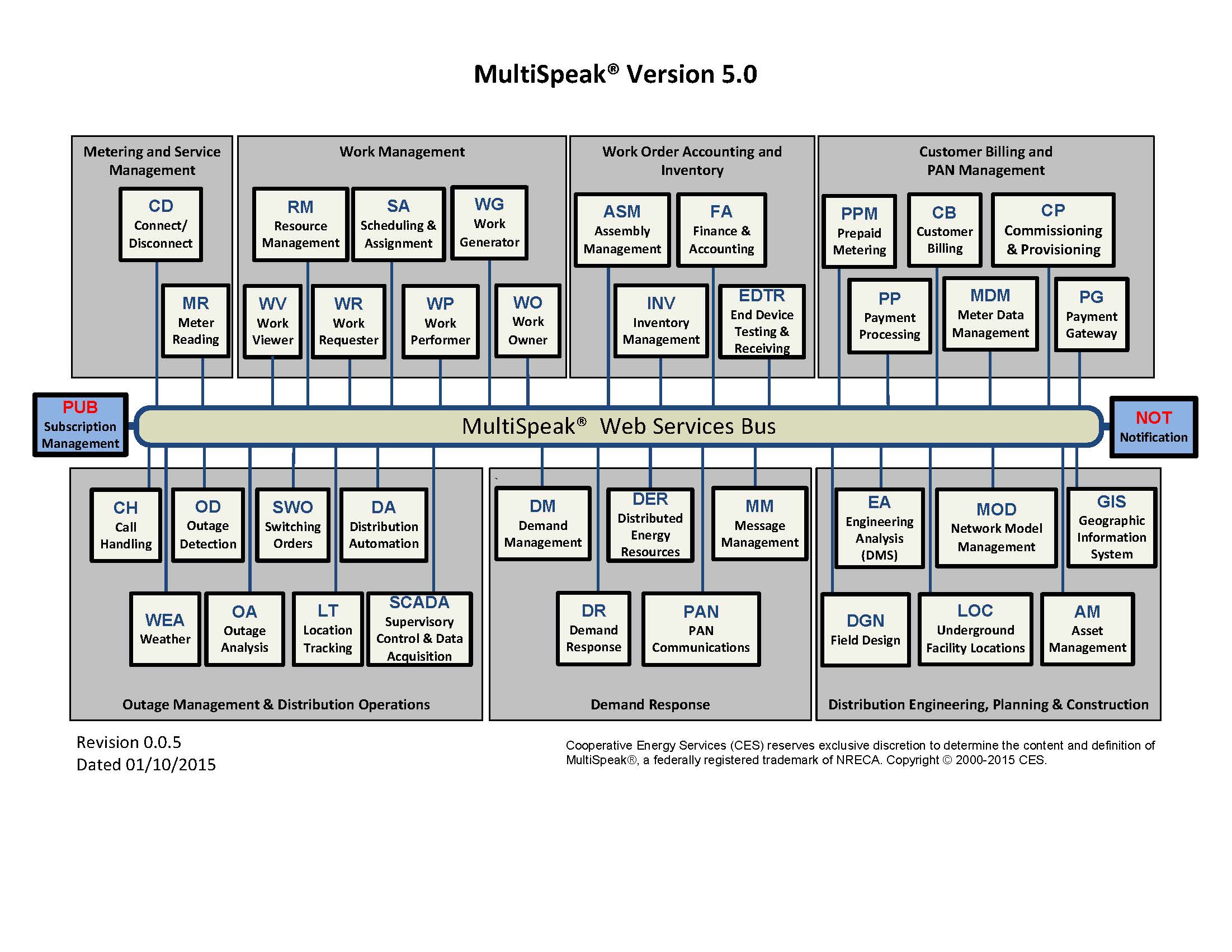 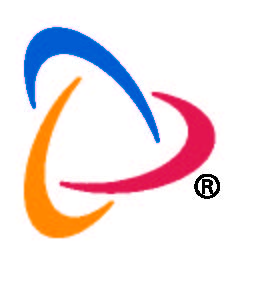 New in V5.0
Ongoing development in V5.0
Common Message Exchange Patterns
Three Message Module Types:
Request/Response Message Module
Publish/Subscribe Message Module
Initiate/Cancel Message Module
Asynchronous Recall Message Exchange (Composite message exchange)
A composite is a combination of two or more modules.
An asynchronous recall composite combines:	
An Initiate/Cancel message module
A Publish/Subscribe message module
Example Request/Response Message Module (Version 4.1)
Example Request/Response Message Module (Version 5.0)
[Speaker Notes: Note *abstract* system naming.  Requesting System might be CIS or EA, or ?
Meter Reading System might be AMI Head End or MDM.]
Example Publish/Subscribe Message Module (Version 4.1)
Example Publish/Subscribe Message Module (Version 5.0)
[Speaker Notes: Note:
Abstract system naming,
Use of NOT and PUB endpoints.
Change in name of method – increased consistency.]
Example Initiate/Cancel Message Module (Version 4.1)
Example Initiate/Cancel Message Module (Version 5.0)
[Speaker Notes: Note again, abstract system naming.
Also note consistency, may carry an array of meterIDs.]
Example Asynchronous Recall Composite Message Exchange Pattern (Version 4.1)
Example Asynchronous Recall Composite Message Exchange Pattern (Version 5.0)
[Speaker Notes: Note:
Abstract system naming.
Use of NOT and PUB endpoints.
Point out self-message.]
For Further Information, Contact:
Gary McNaughton      
MultiSpeak Technical Coordinator
Cornice Engineering, Inc.	  1934 W University Ave          Flagstaff, AZ 86001
Phone: (928) 773-1817		 Mobile: (928) 864-9059
GMcNaughton@CorniceEngineering.com
Doug Lambert
MultiSpeak Program Manager
NRECA                                   4301 Wilson Blvd.            Arlington, VA 22203
Phone: (703) 907-5851
Mobile: (571) 389-2627
Doug.Lambert@nreca.coop
www.MultiSpeak.org